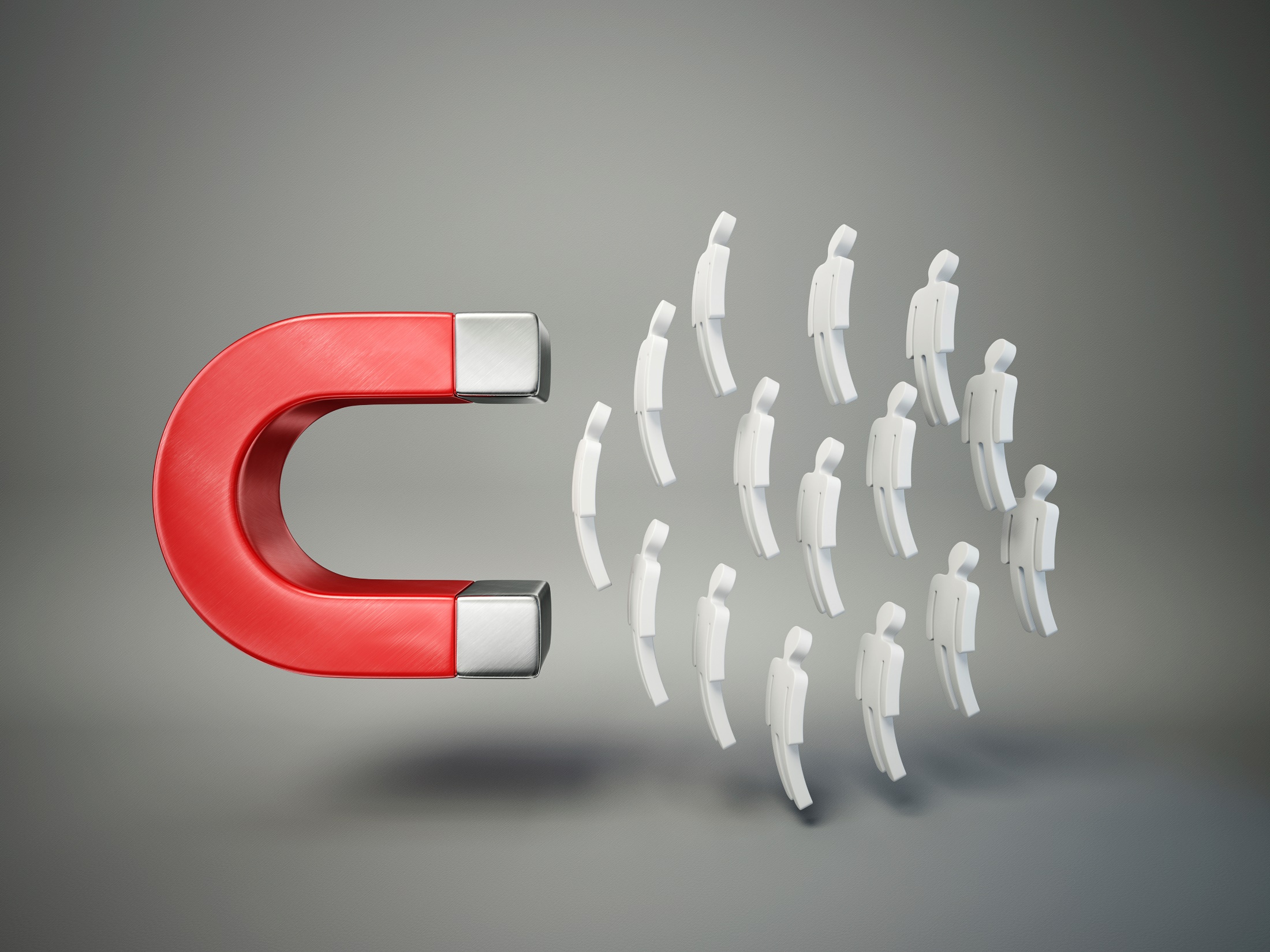 Features Vs.Benefits
The best sales people speak about benefits not features to their customers.
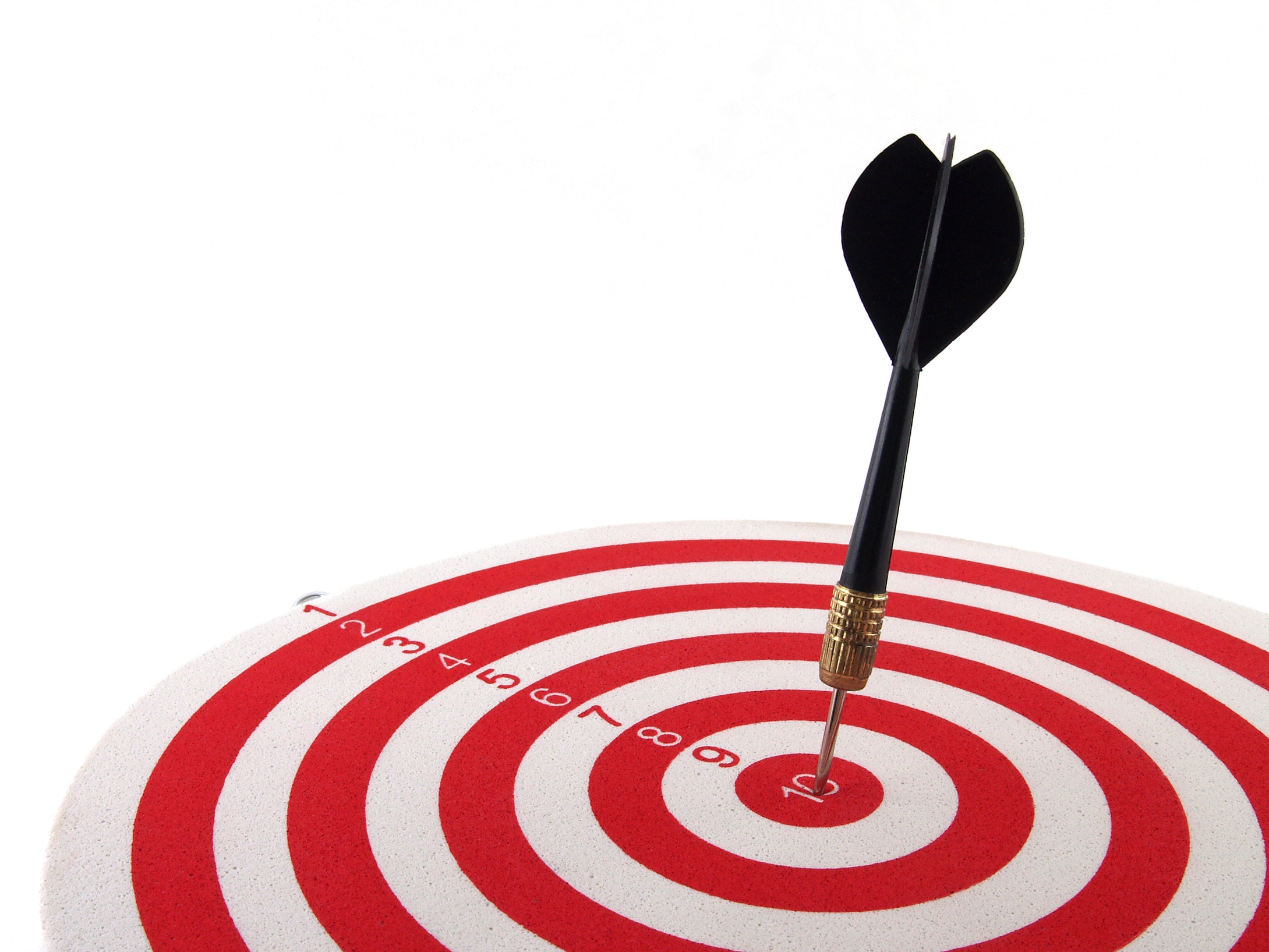 The Goal
Begin talking about things that matter to your customer.
Key Points
What is a benefit?
What is a feature?
Example
What not to do
Your next steps
Wrap up
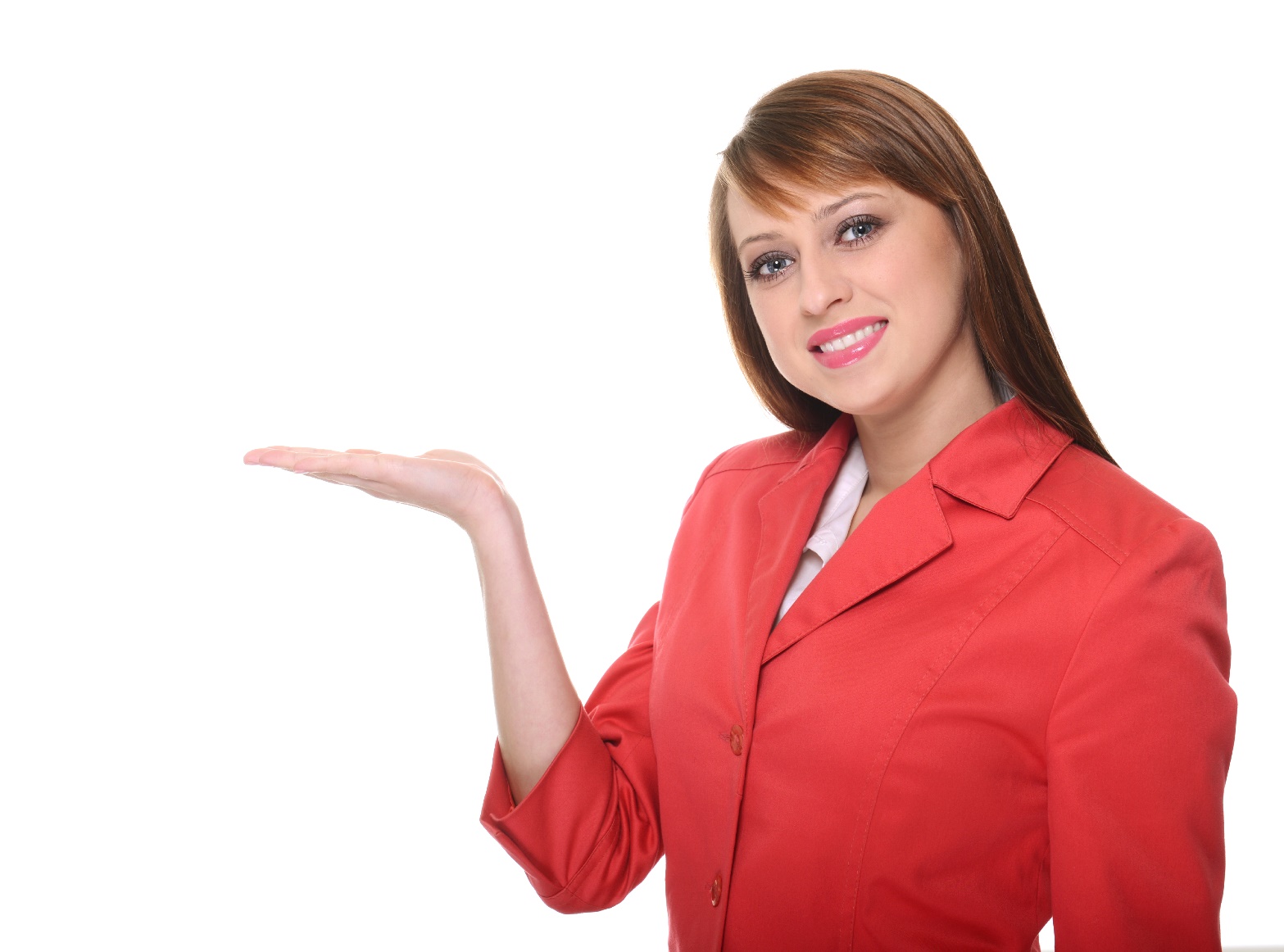 Worksheet
Grab your worksheet and follow along.
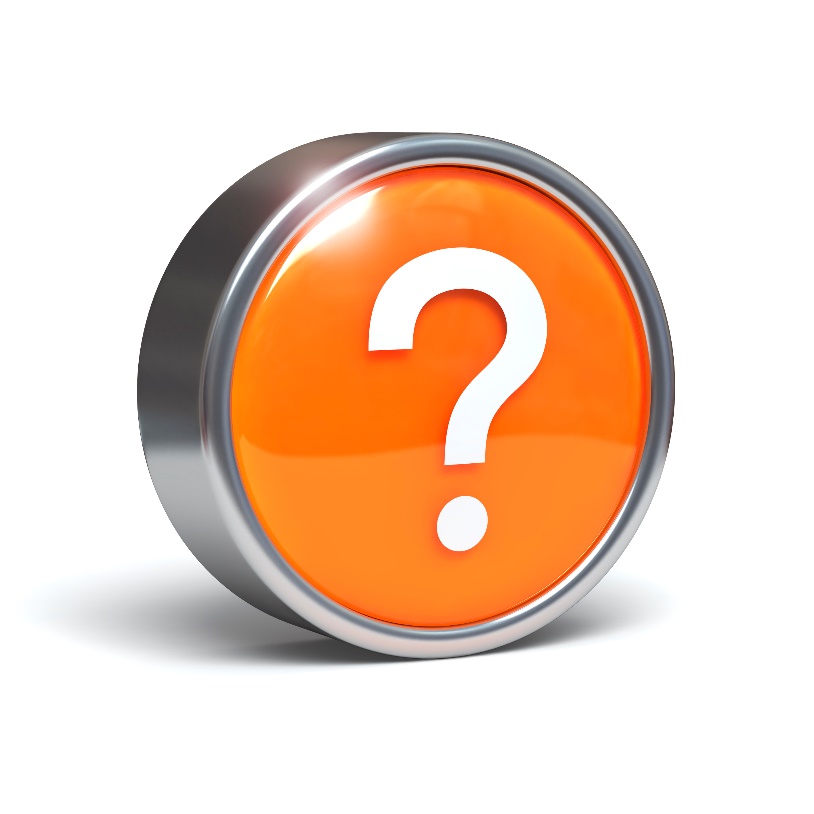 Discussion: “What Are You Saying Today?”
Is it effective?
Why do you think this is effective?  
What is the most effective phrase that you use?
Why do you think that is?
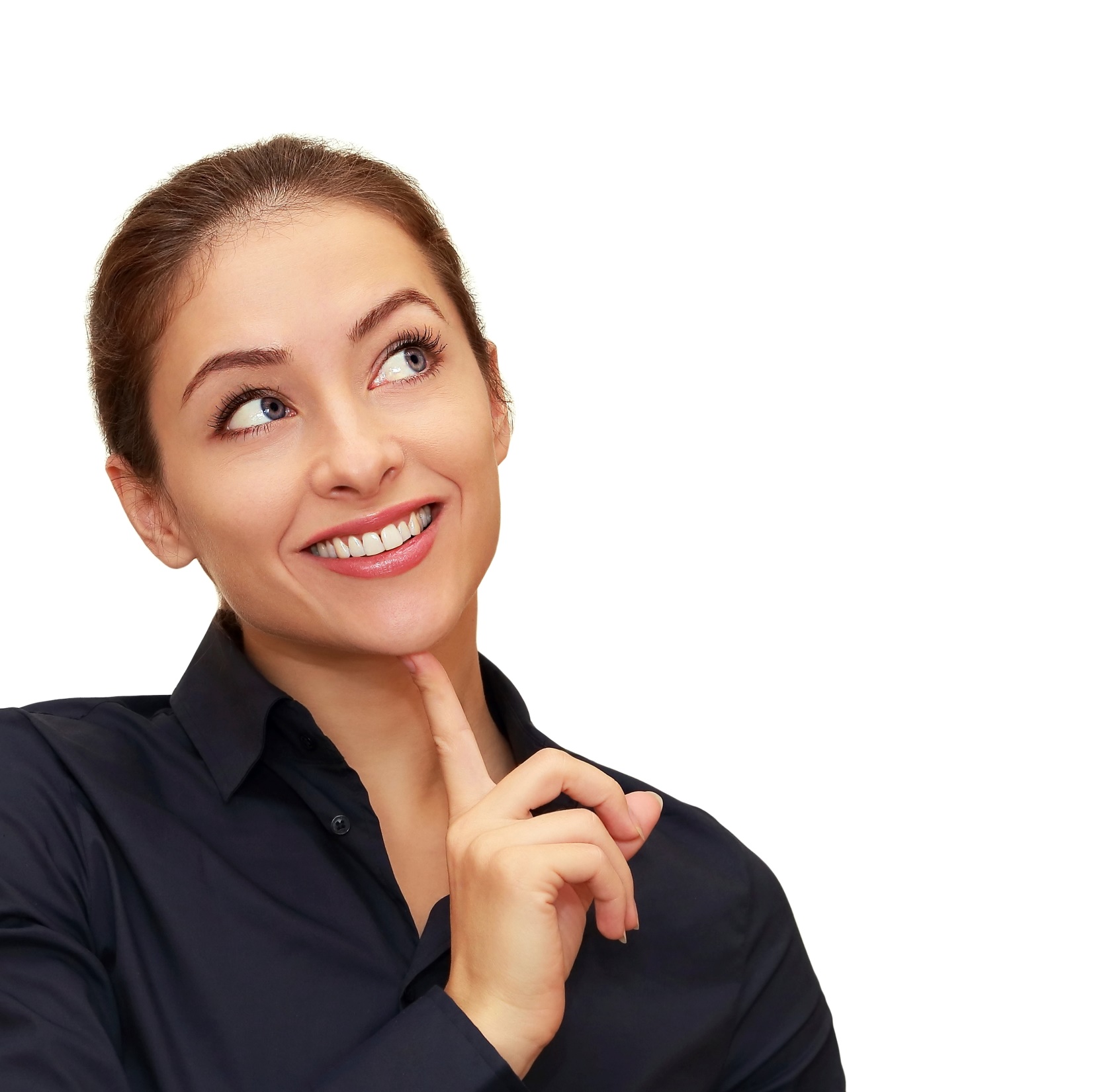 What is a Benefit?
A benefit is the value that a product/service brings to its customers. 

Examples
Explains the end result of using your product or service
Is expressed from the customer’s point of view
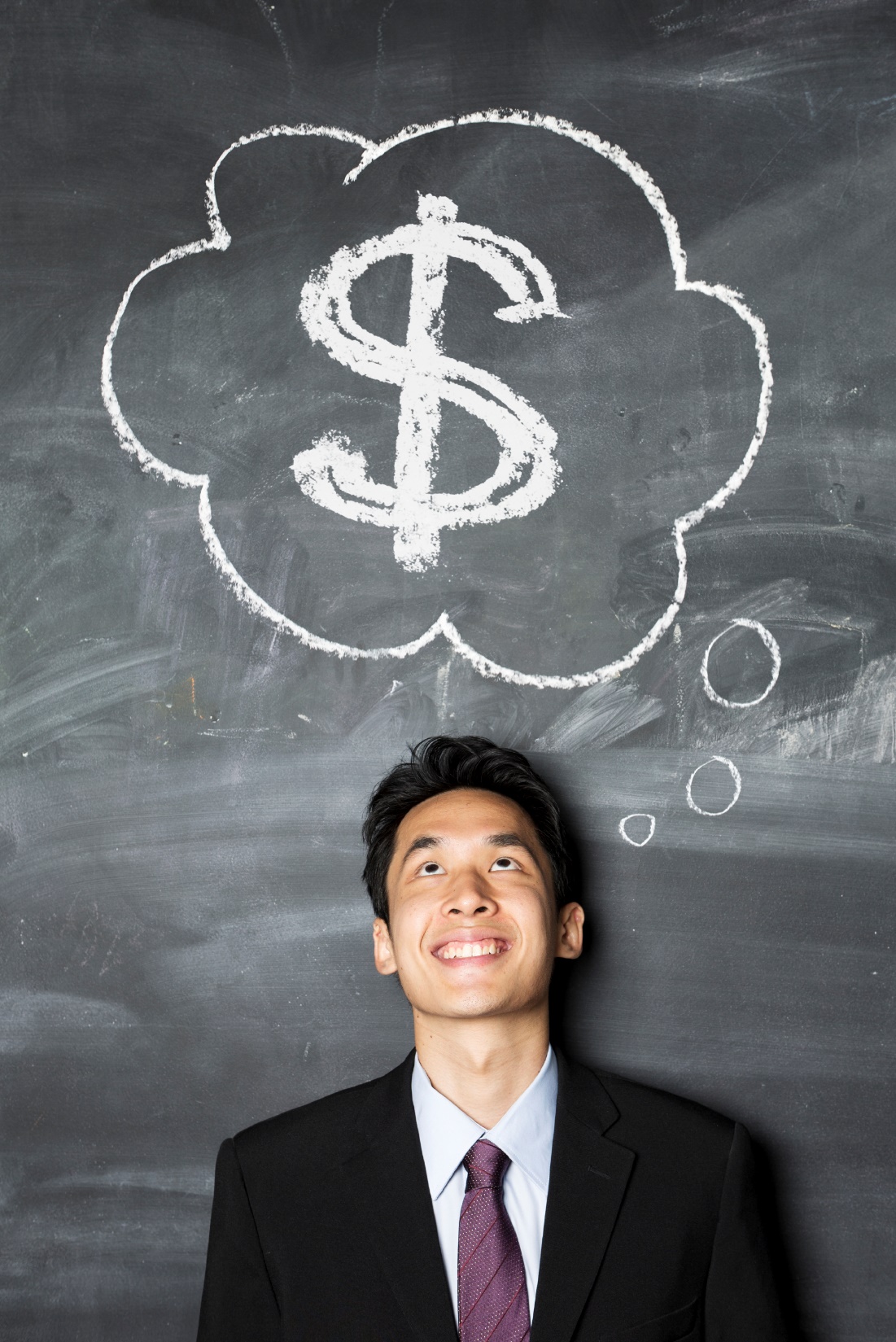 Why is a Benefit More Important?
Easily understood
More compelling!
What is a Feature?
A feature is a specific aspect of a product
or service. 

Examples: 
Colour
Functionality
Type of technology
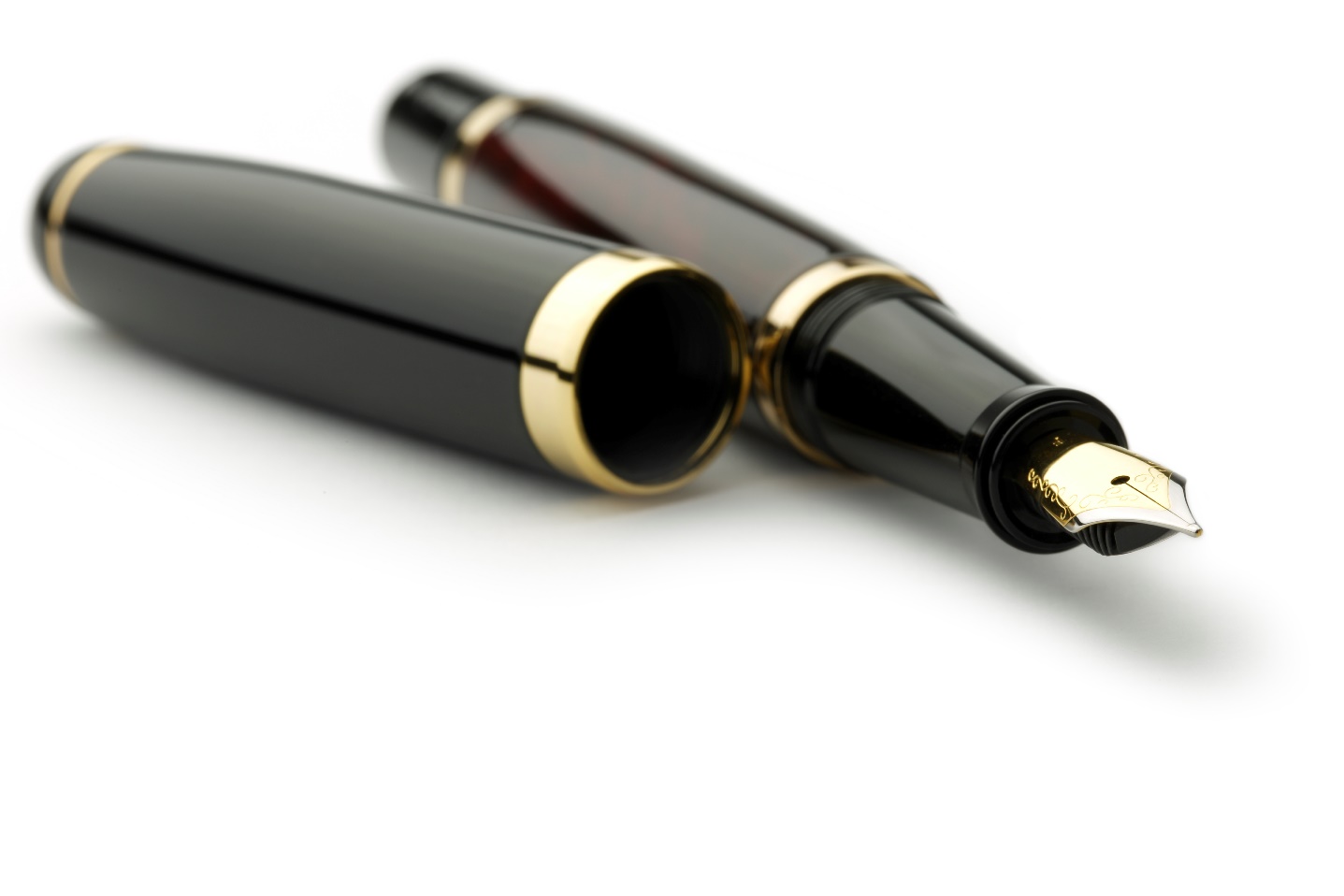 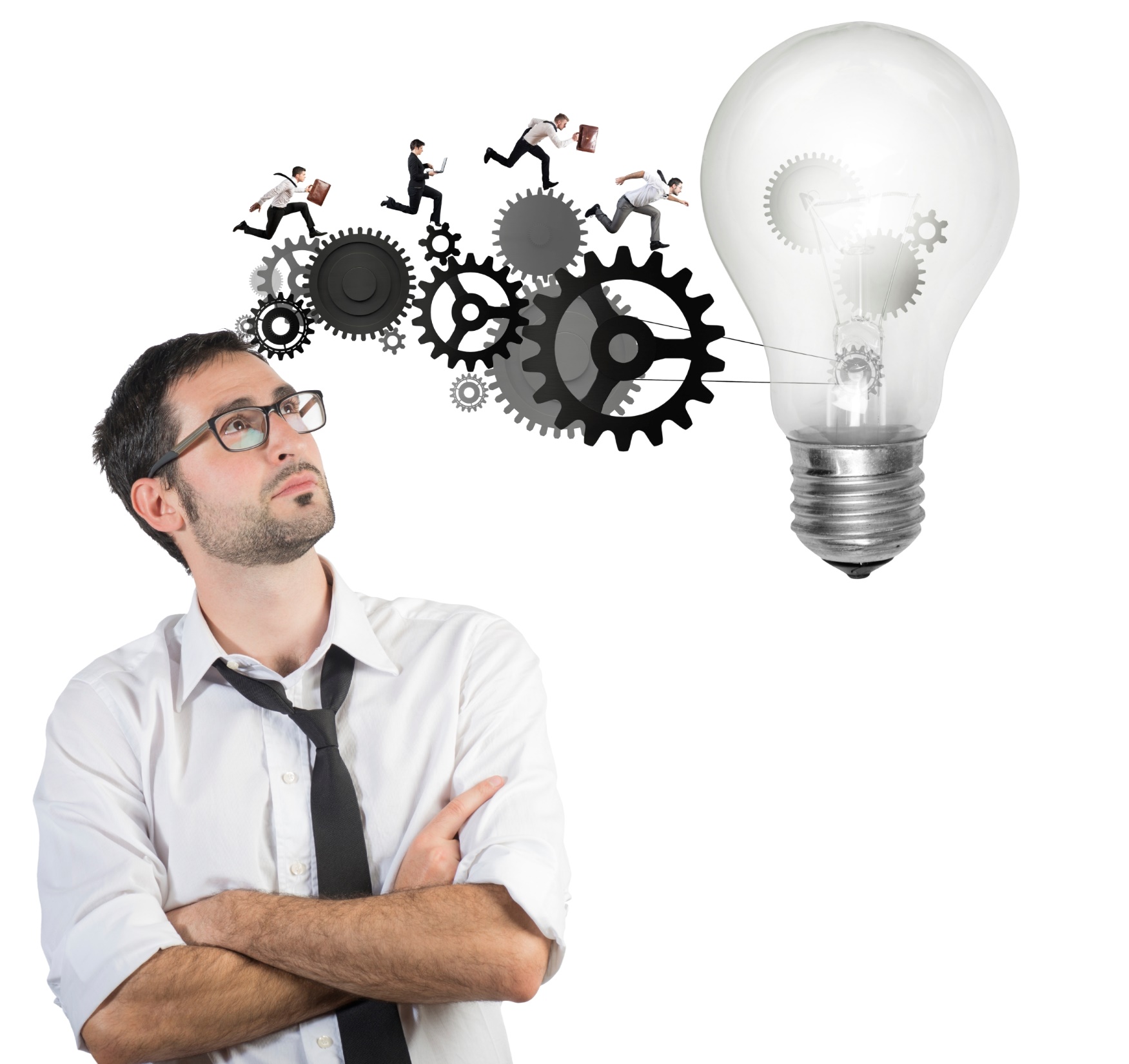 Why is a Feature Secondary?
Often the information is boring 
Features are more easily copied by the competition
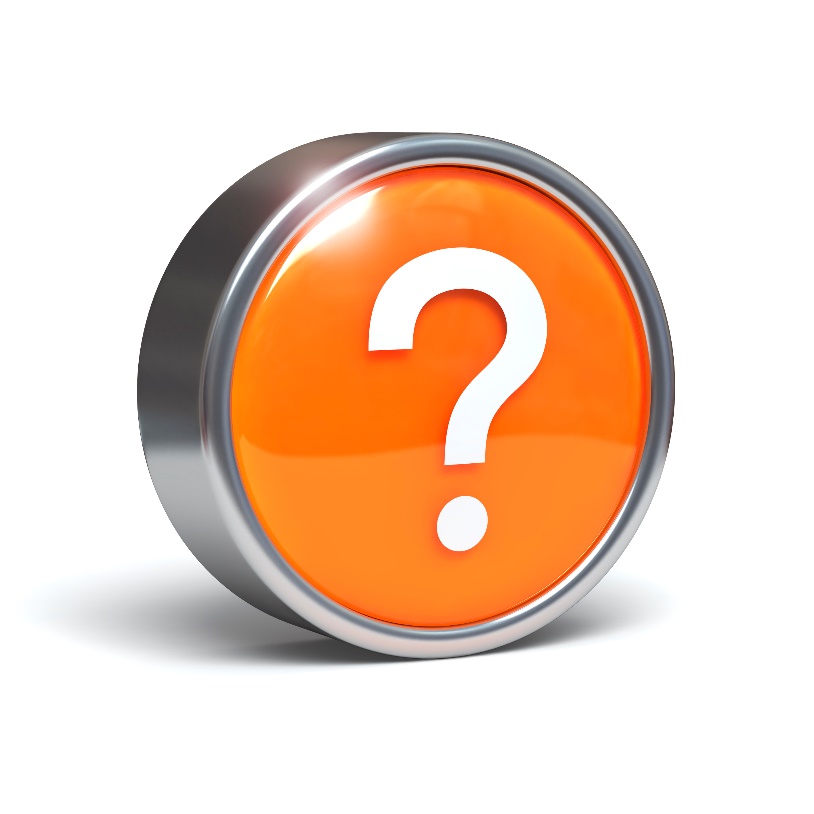 Discussion: “What Hasn’t Worked In The Past?”
What terminology loses your customers?  
Is it an acronym? 
Is it an industry term? 
Could it simply be made simpler?
How Does It Work?
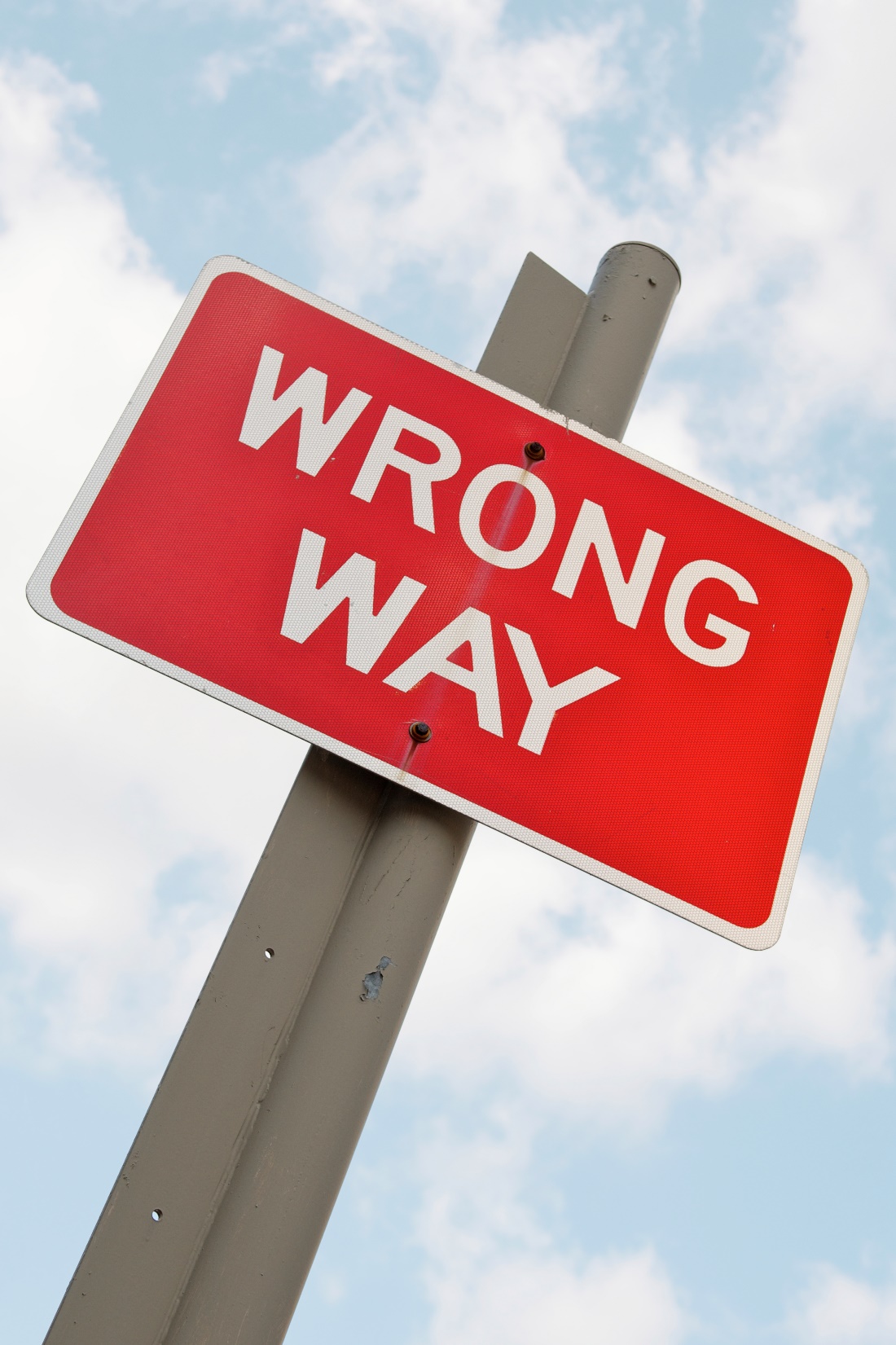 Top Mistakes To Avoid
Forgetting to test your messaging
Getting fixed on your messaging and not thinking of changing it
Getting bored with your messaging and changing it when it is working
Getting stuck on improving the features of your business
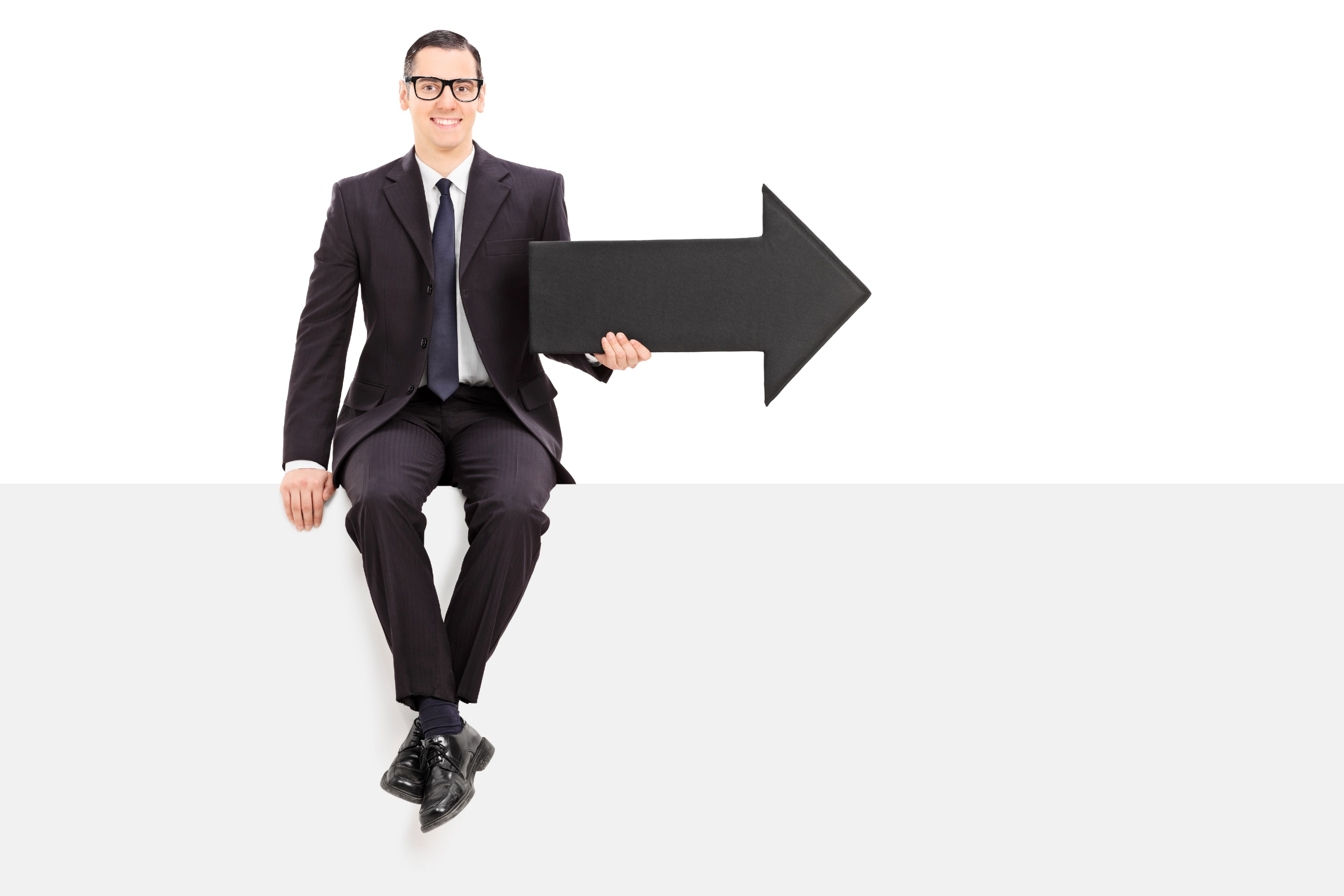 Now What?
Be specific.

Don’t exaggerate.

Use emotional words.
Worksheet
How does this work for your business?
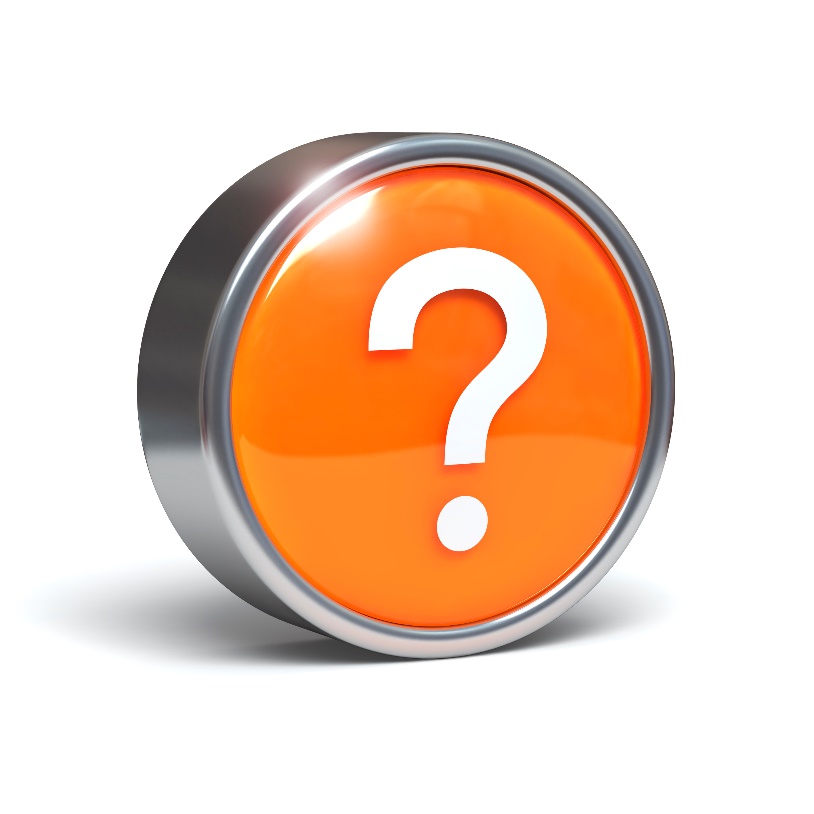 Discussion: “What Makes Your Customers Excited?”
What phrases are losing your customers?
Are you speaking about too much detail?
Are you speaking about things that your customer doesn’t care about?
Are you speaking instead of listening?
Is what you’re saying compelling to them? Does it impact them?
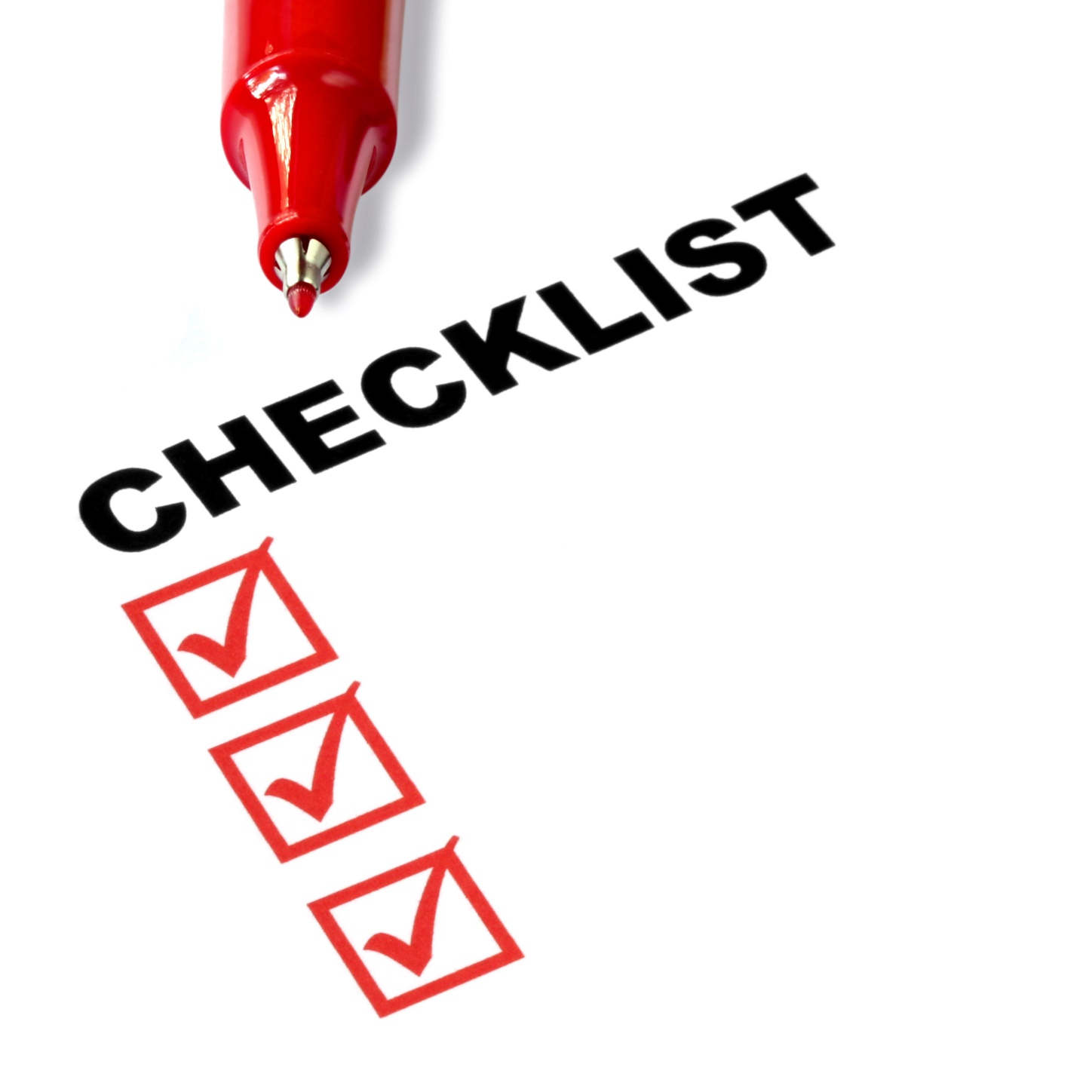 Key Points
What is a benefit?
What is a feature?
Example
What not to do
Your next steps
Wrap up
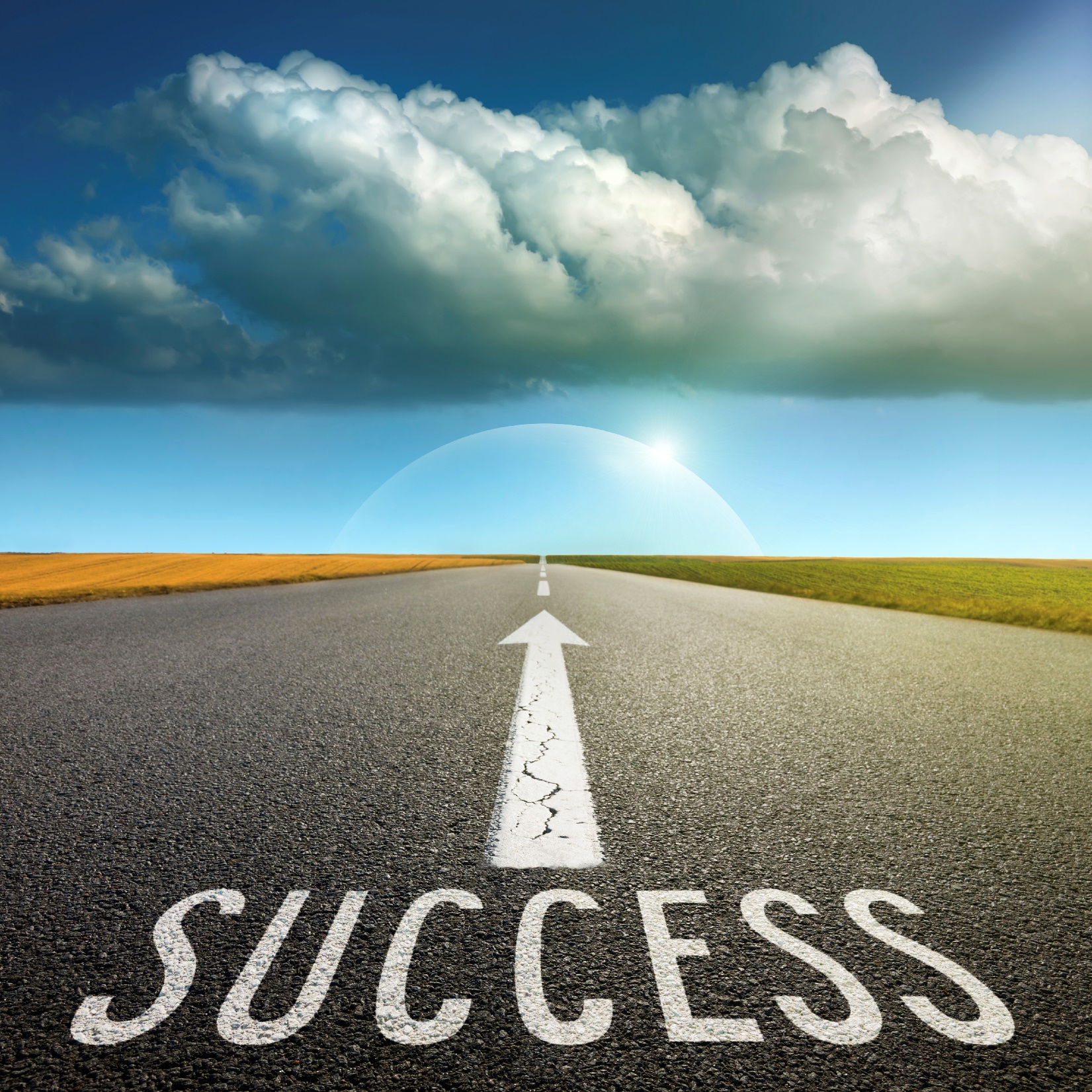 The Goal
Begin talking about things that matter to your customer.
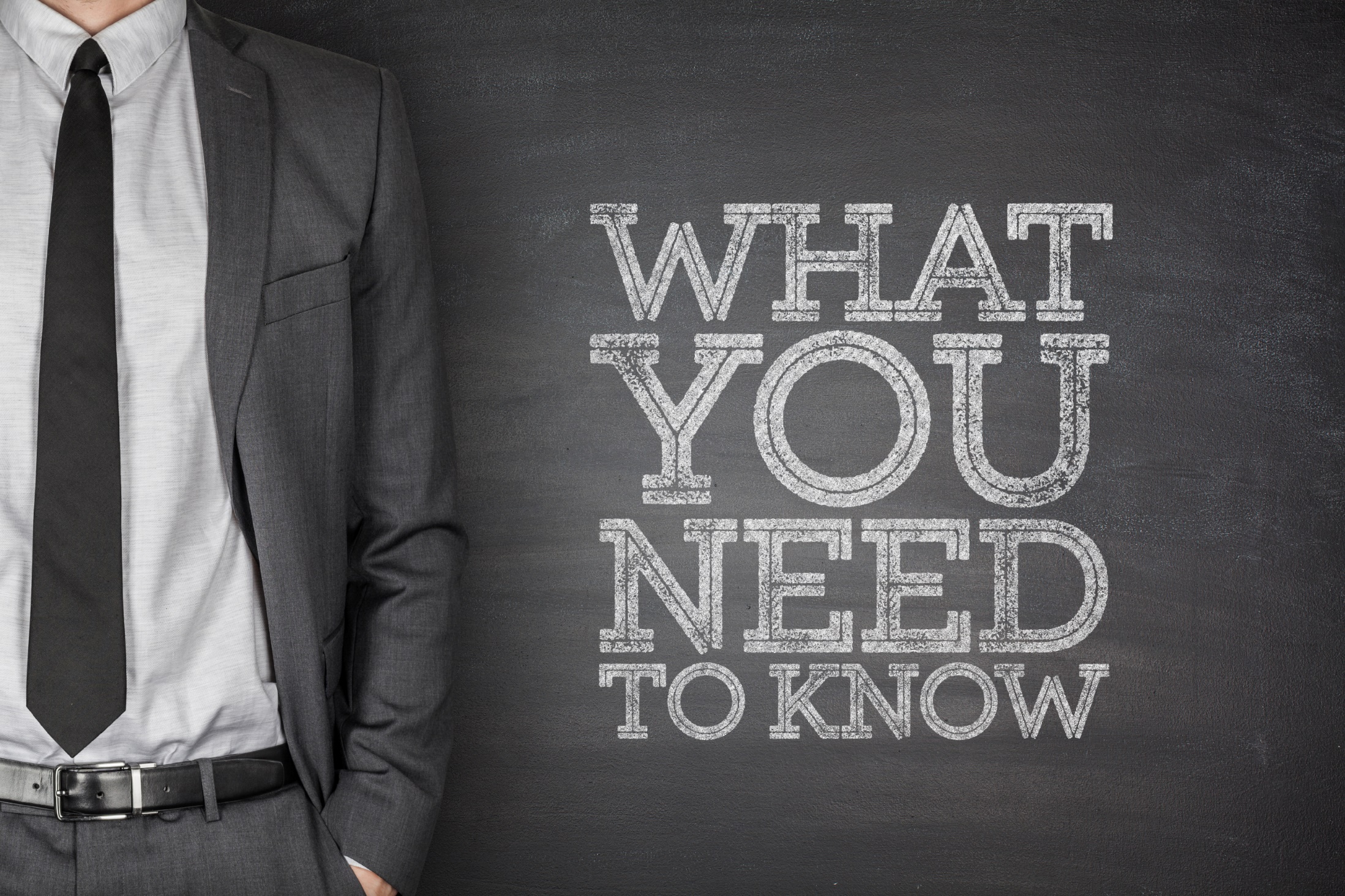 Focusing on the benefits of your business is what will make you competitive.
www.SmallBusinessSolver.com © 2016